Хатынь: история одной трагедии
Схематический план бывшей деревни Хатынь
Дядя вася –один из лидеров партизанского движения (василий воронянский)
Ханс вельке
118 батальон карателей
Доклад об уничтожении деревни Хатынь
Ванда Яскевич – одна из сожженныхжителей деревни
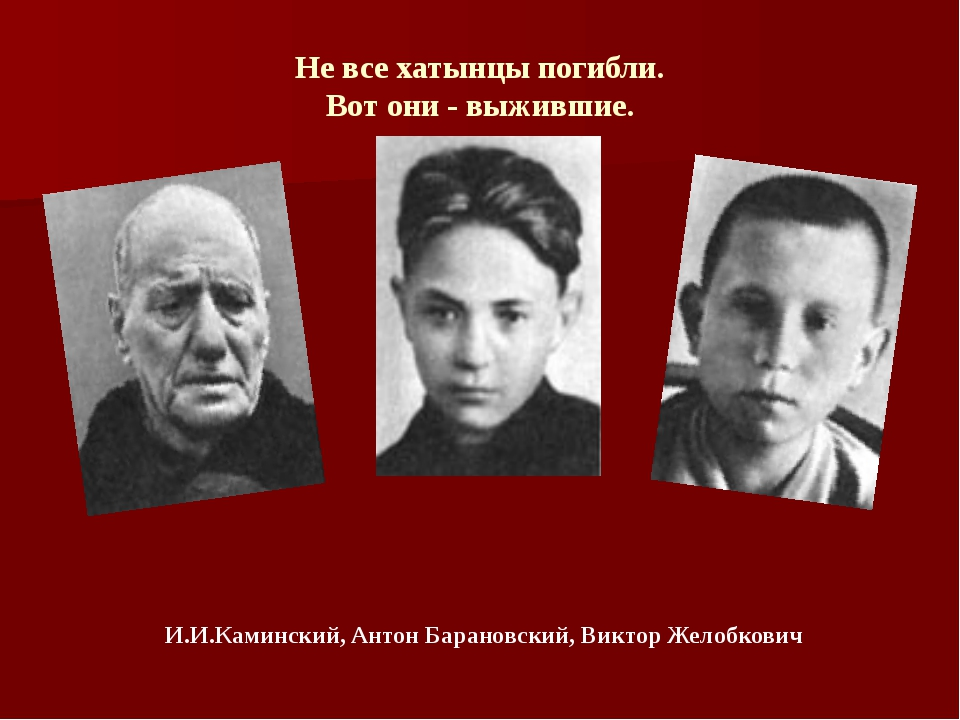 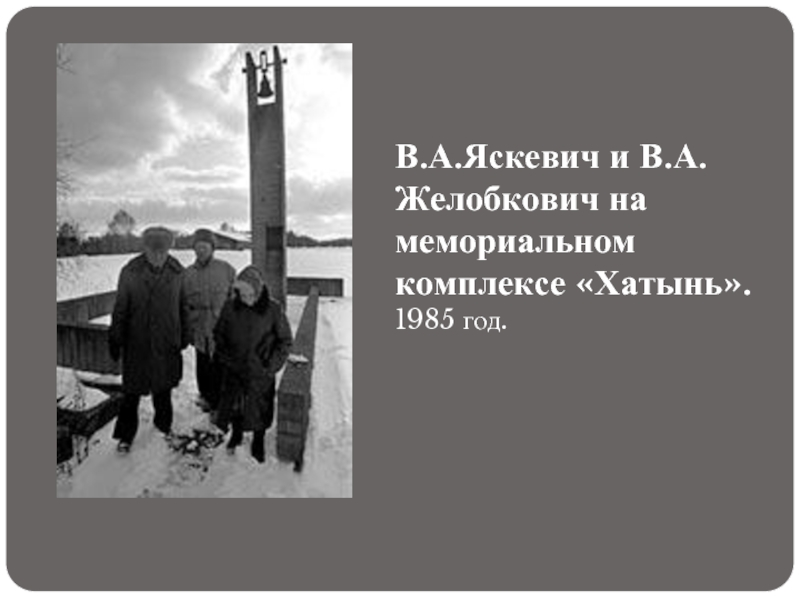 Охота на карателей
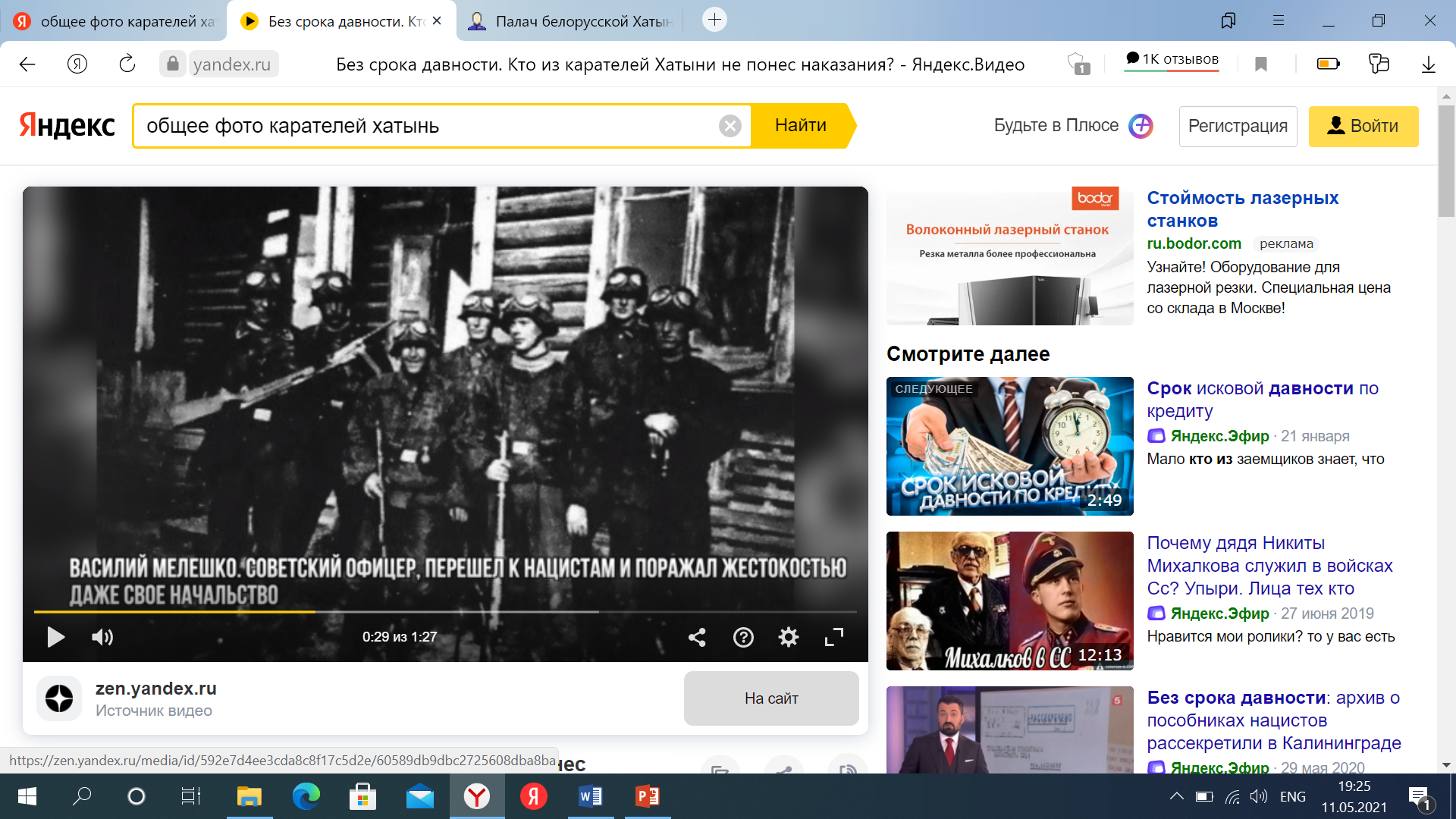 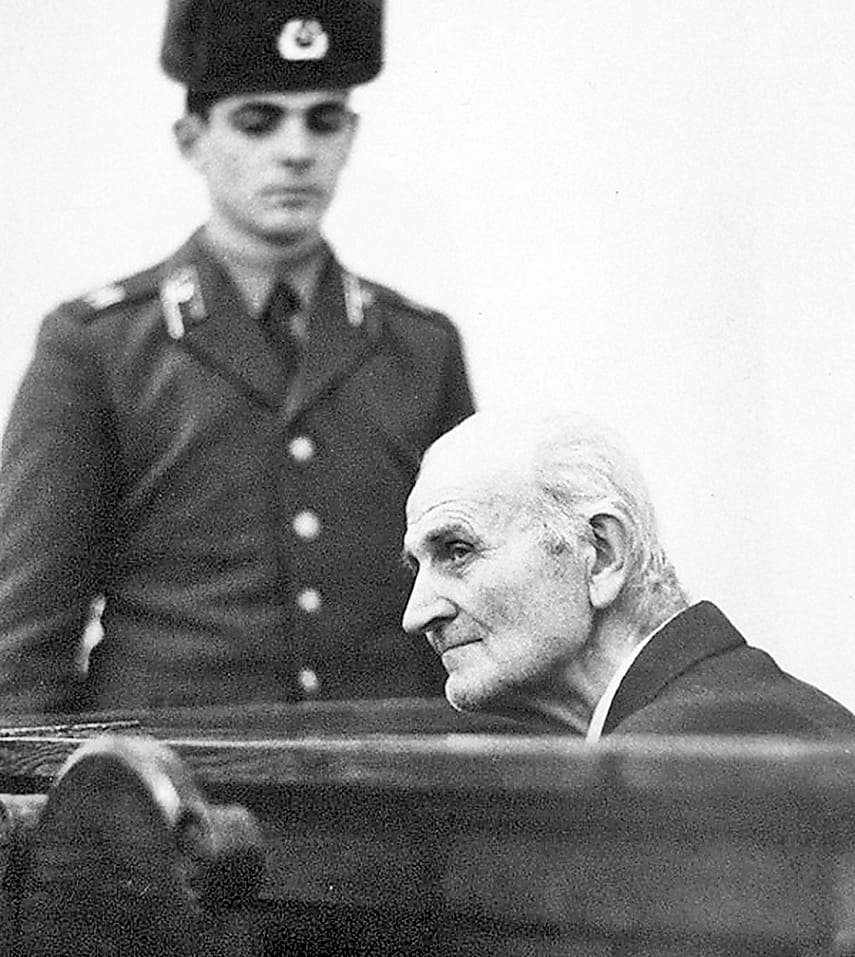 Понес наказание и Григорий Васюра
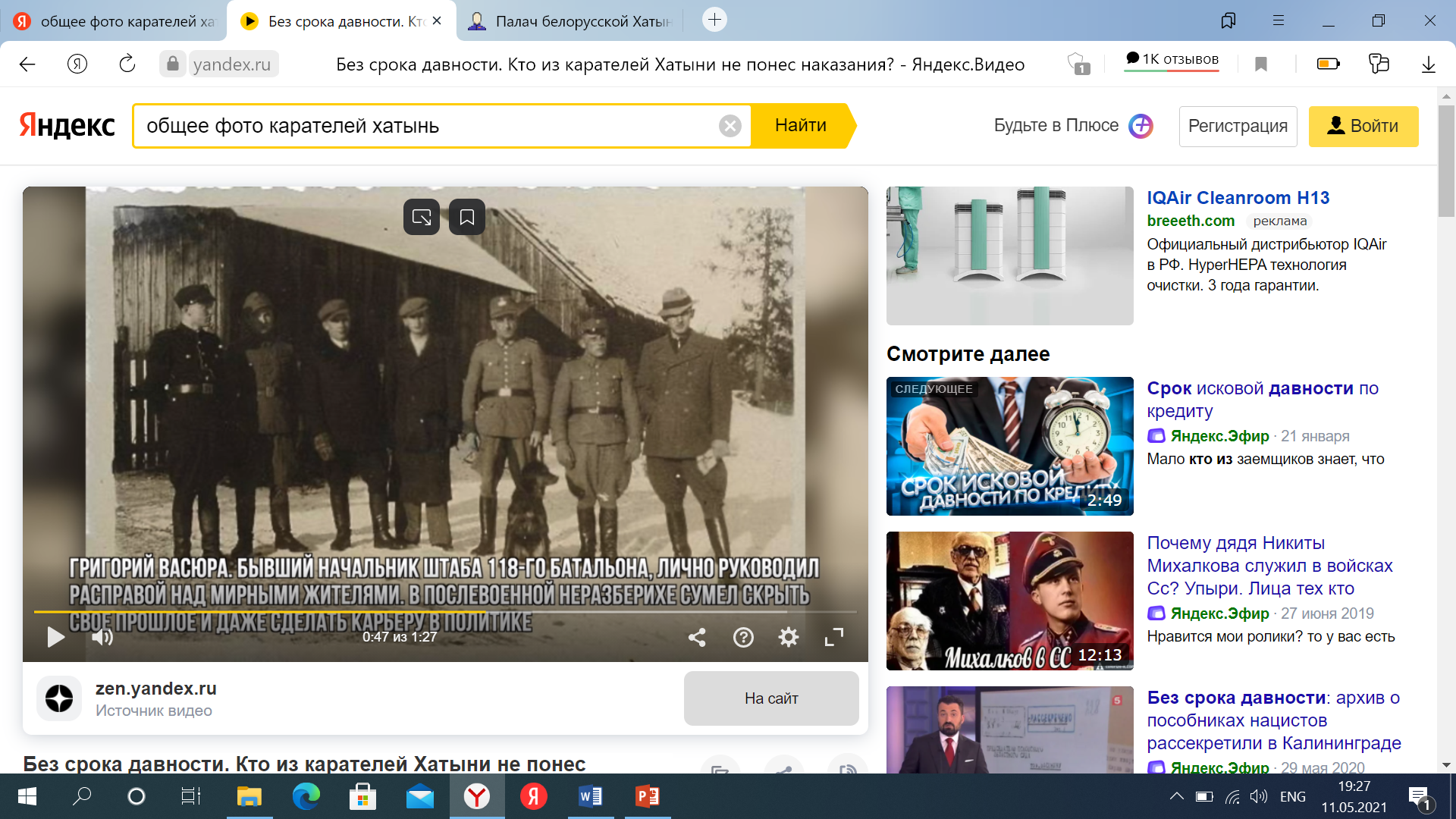 Непокоренный человек
Непокоренный человек
Крыша сарая
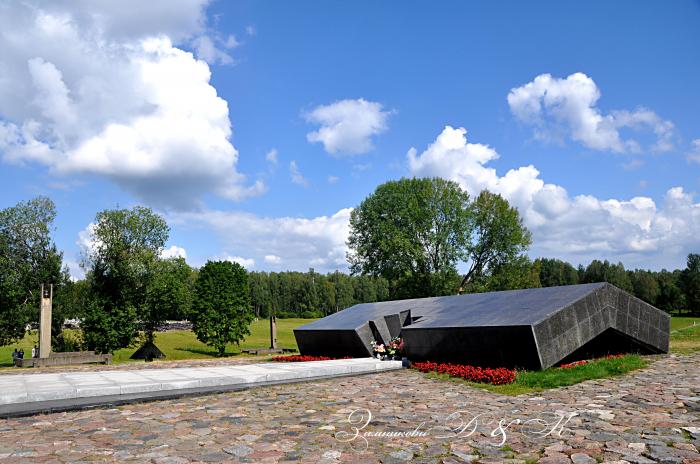 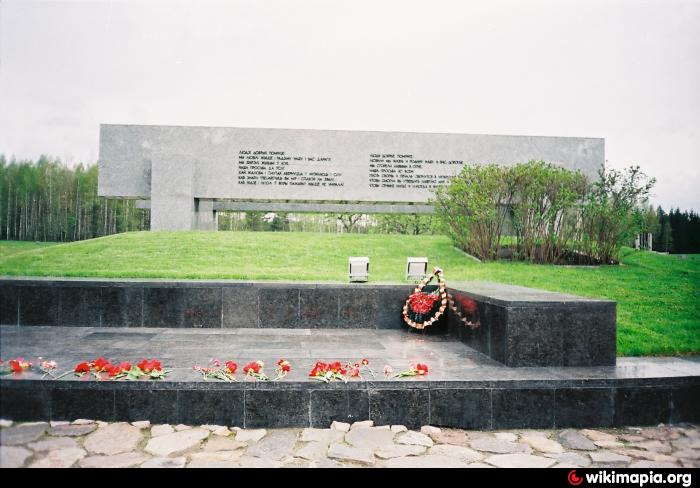 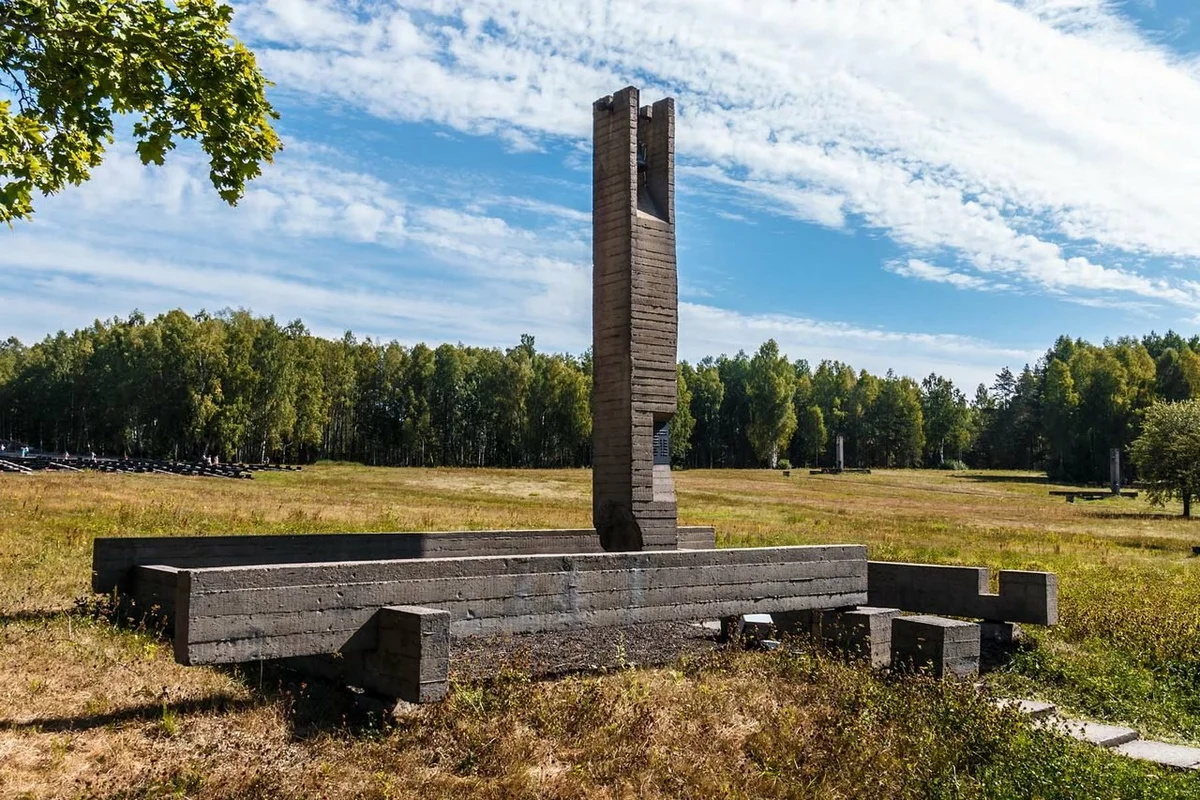 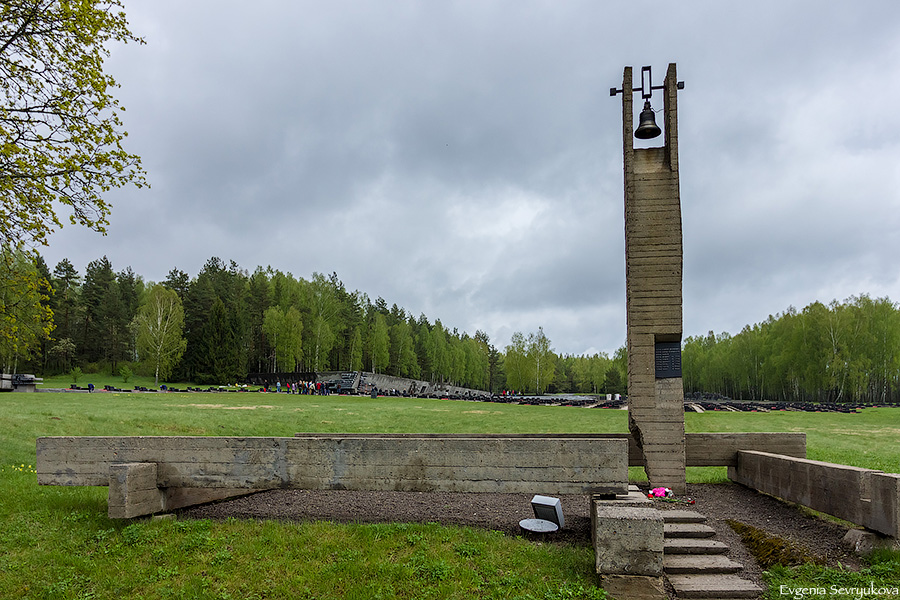 Кладбище деревень
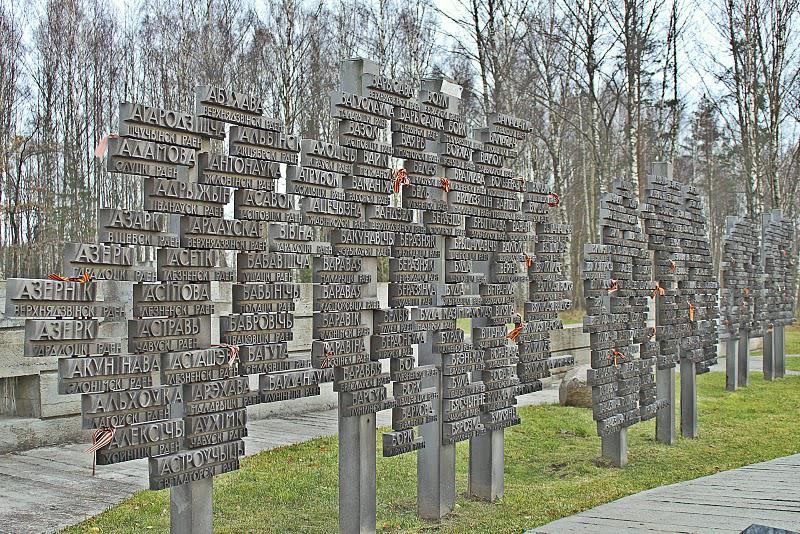 Вечный огонь
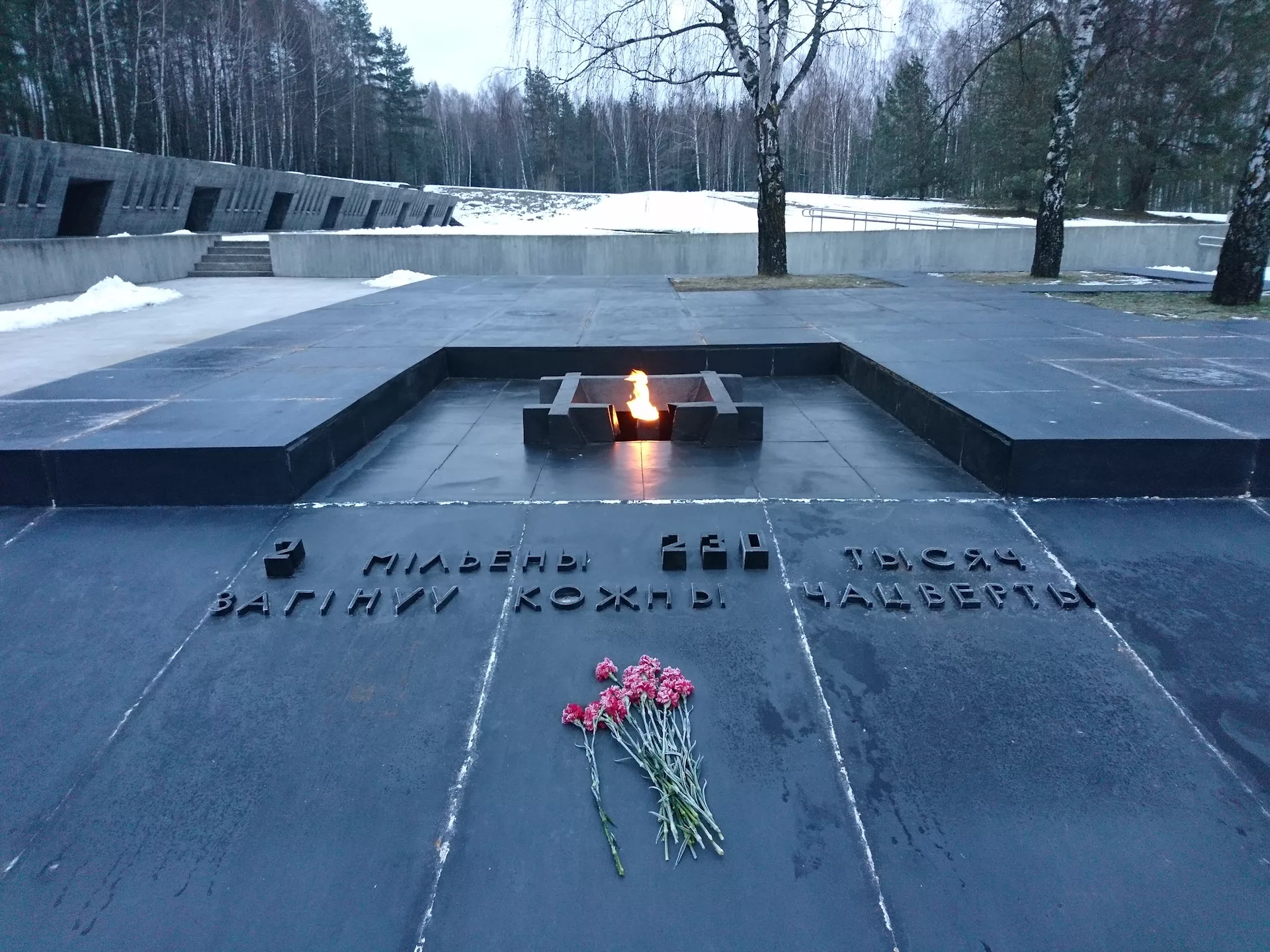